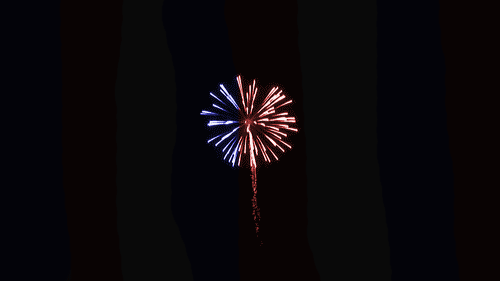 Welcome to
Super Civics
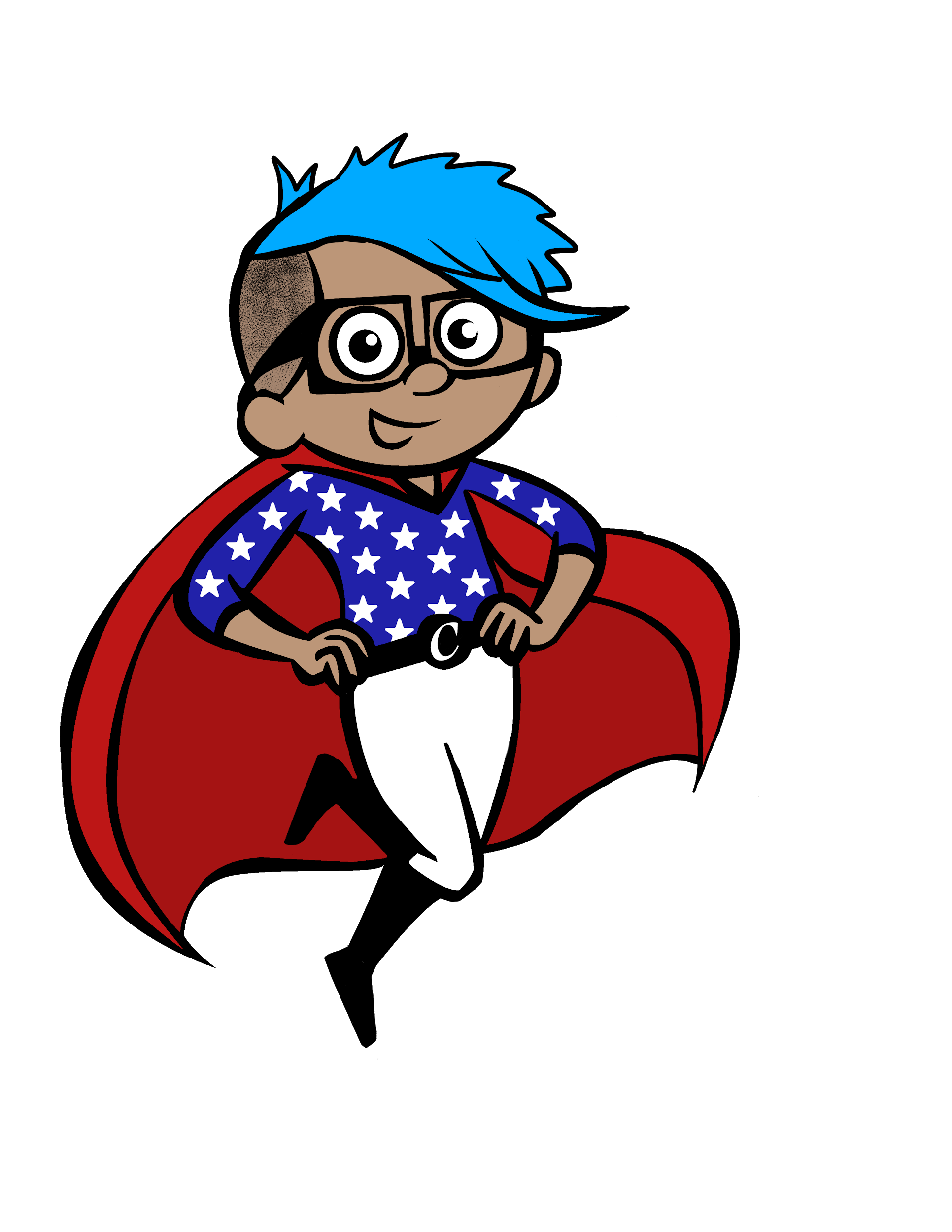 Animated Gif from https://gph.is/1KF7fFk
Teaching Civics - A Civic Education Project from Learning Law and Democracy
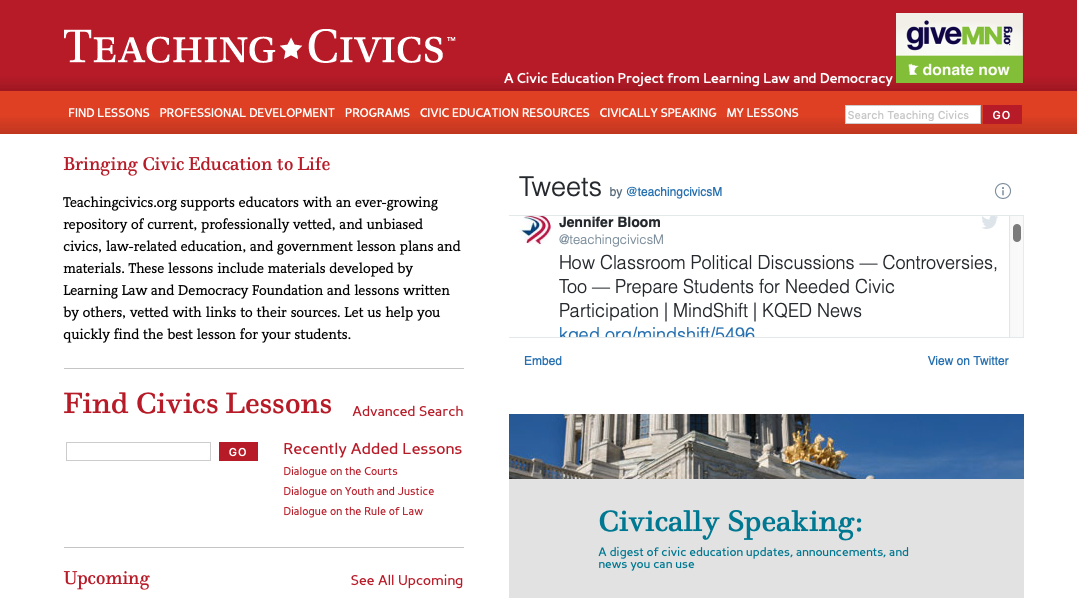 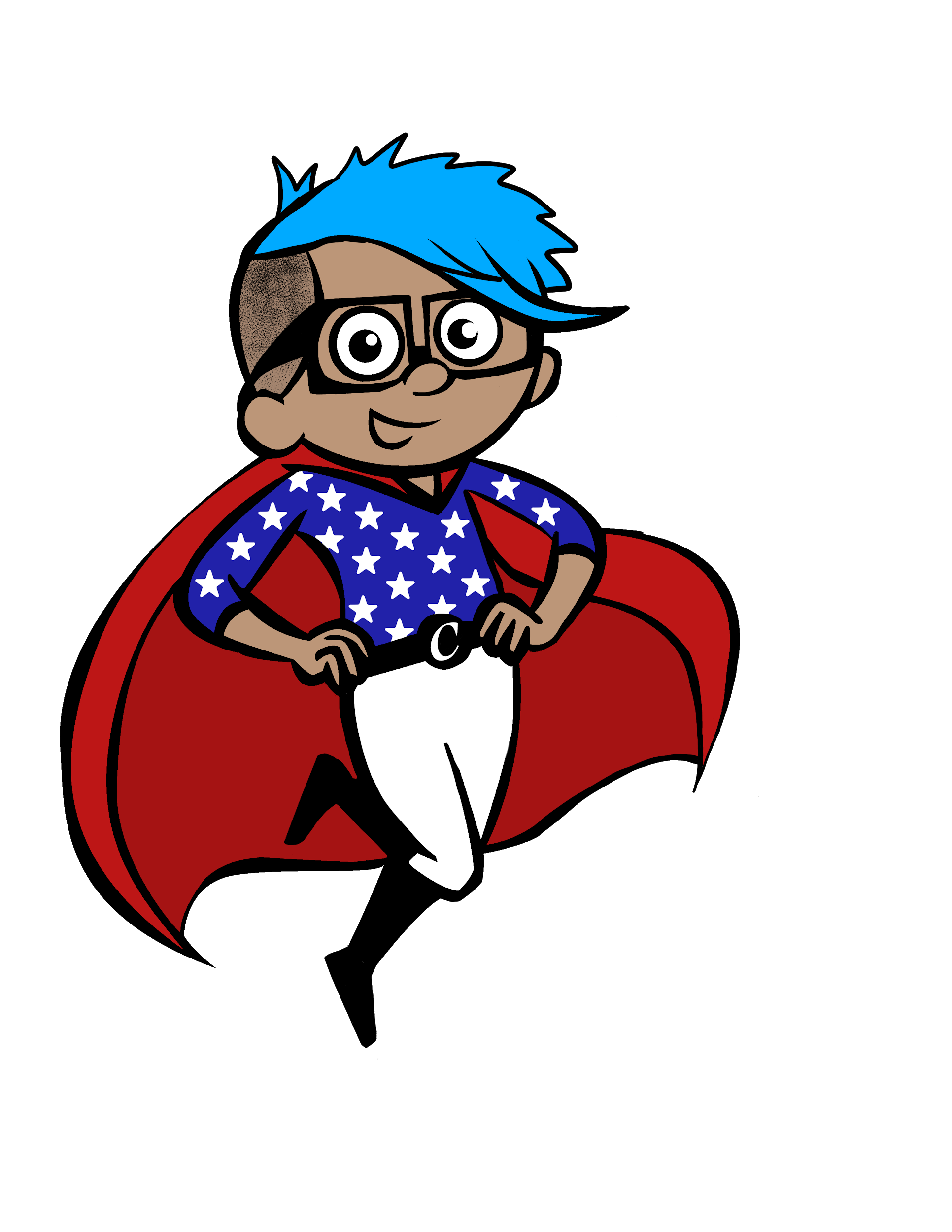 One Word 
Ice Breaker
“Effective Engaged Adult Citizen”
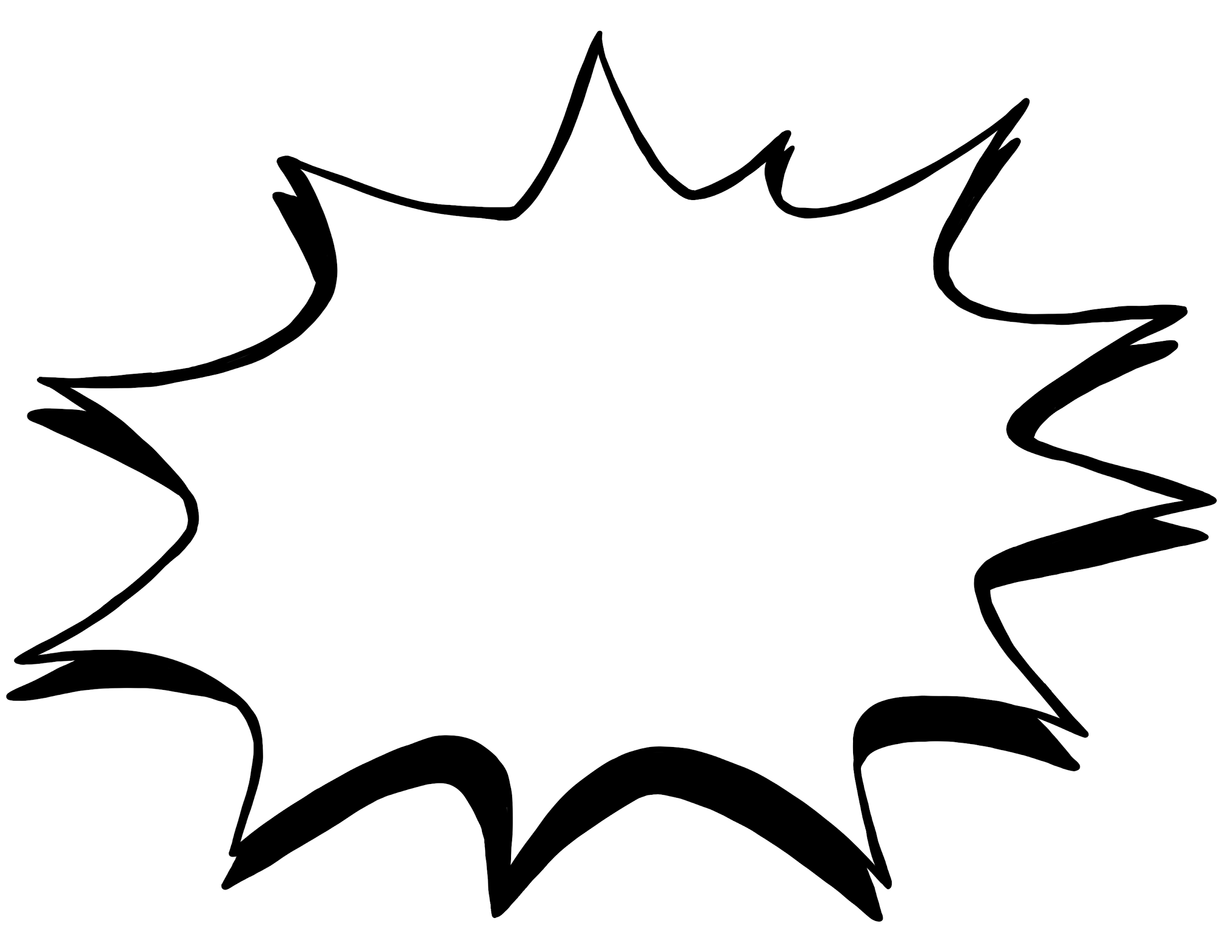 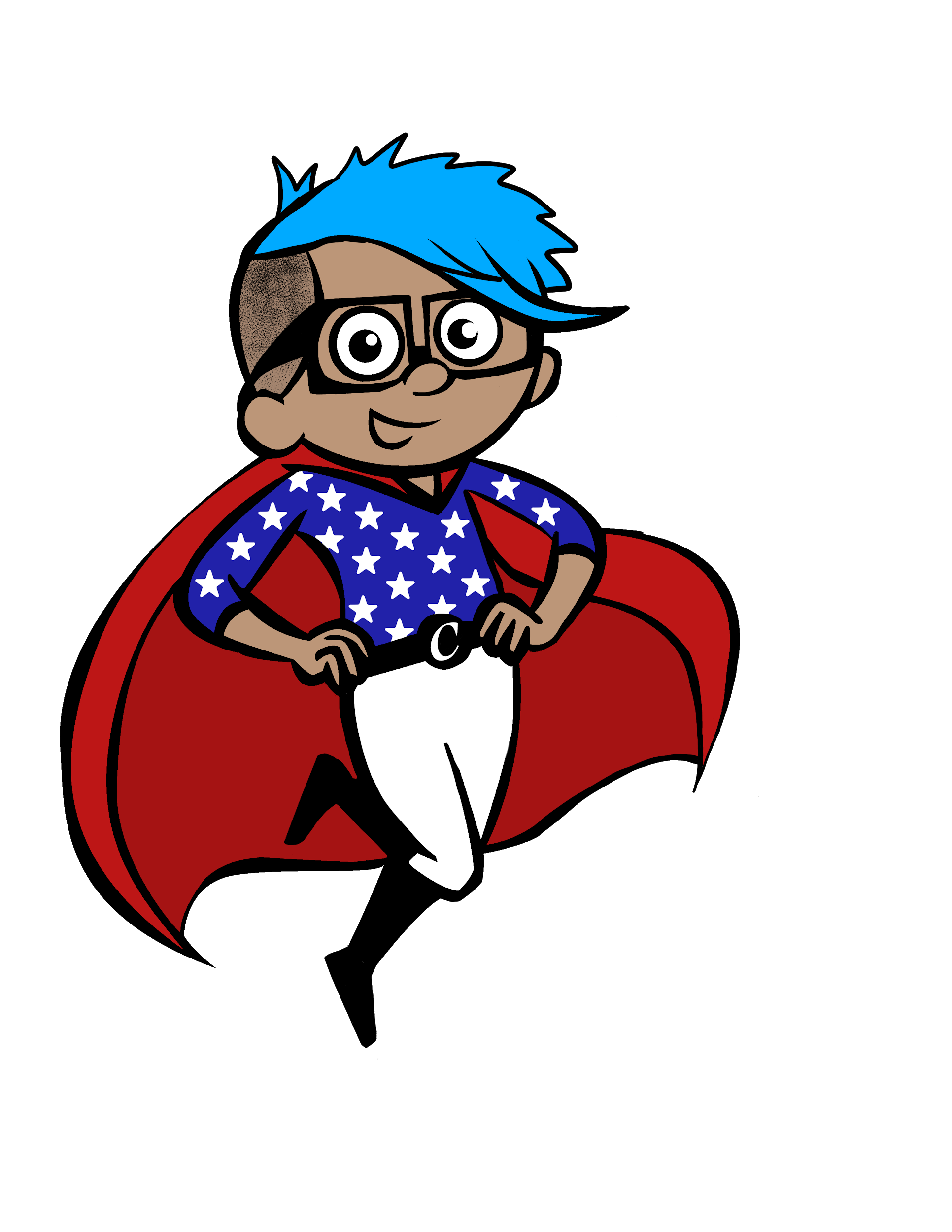 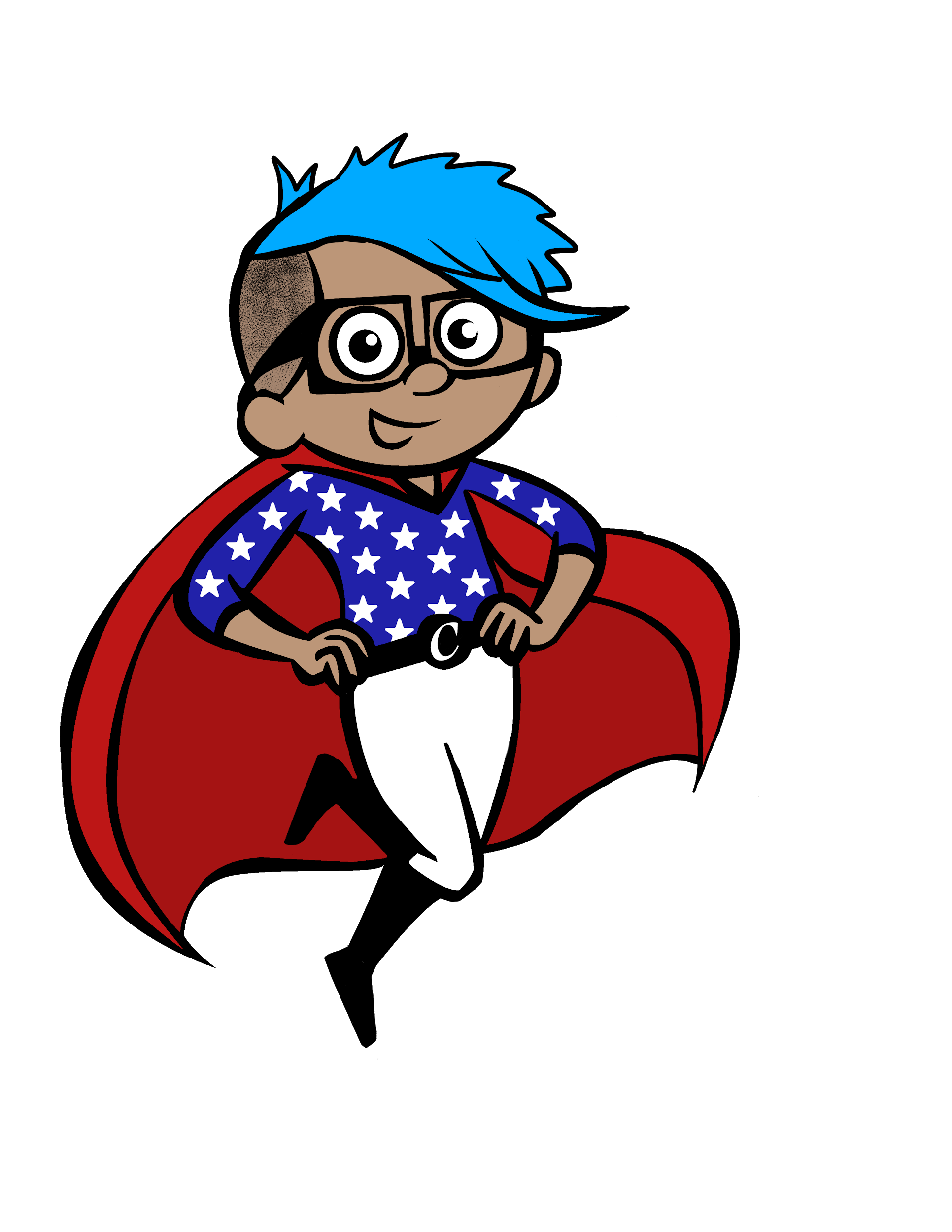 Introductions and share your one word for an…. 
Effective Engaged Adult Citizen
Name
School, Position
Share your one word and post it near our Super Civics Super Hero
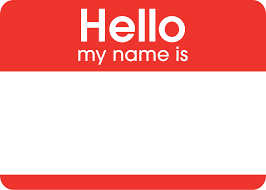 CITIZENSHIP & GOVERNMENT - Strand #1
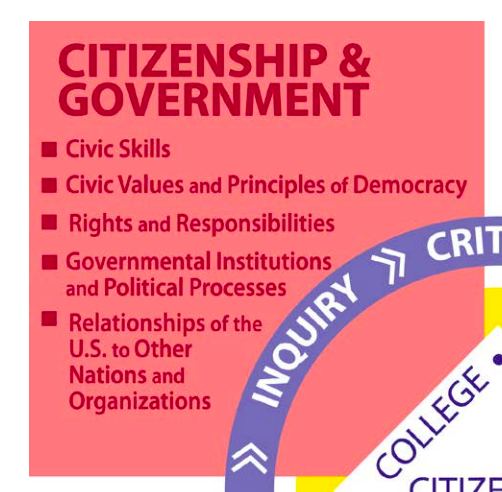 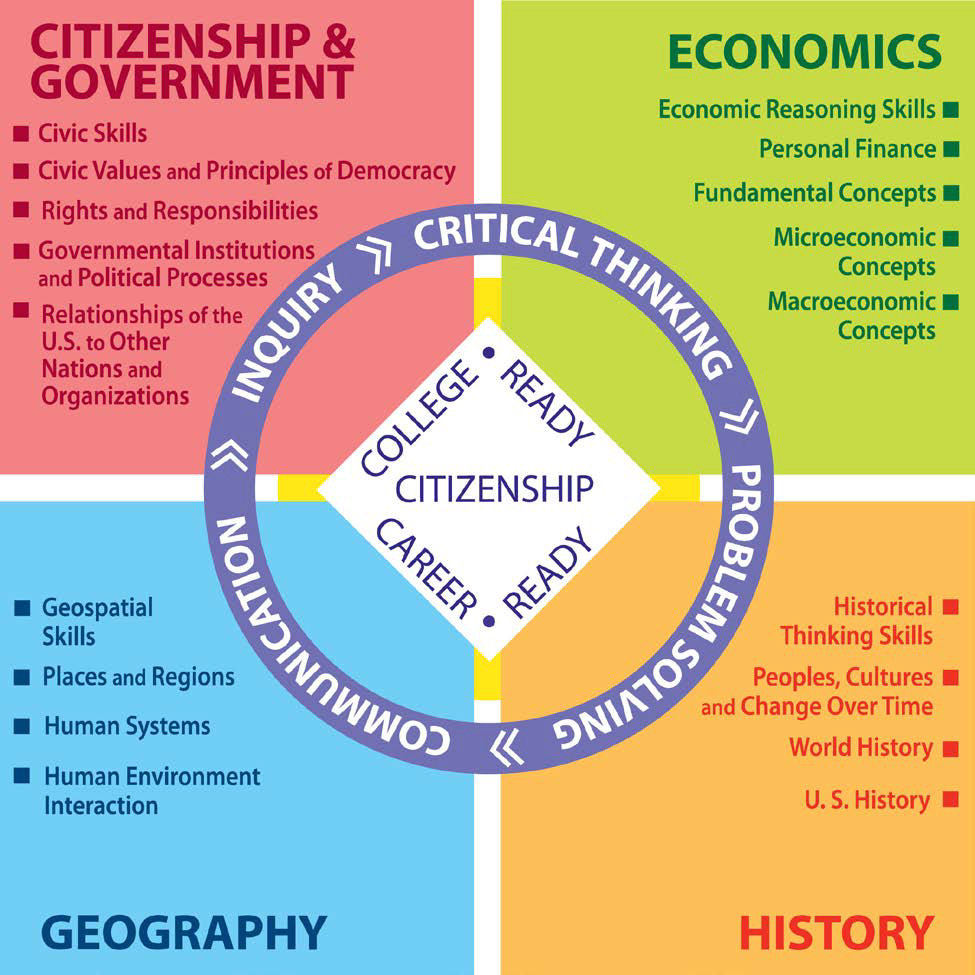 6
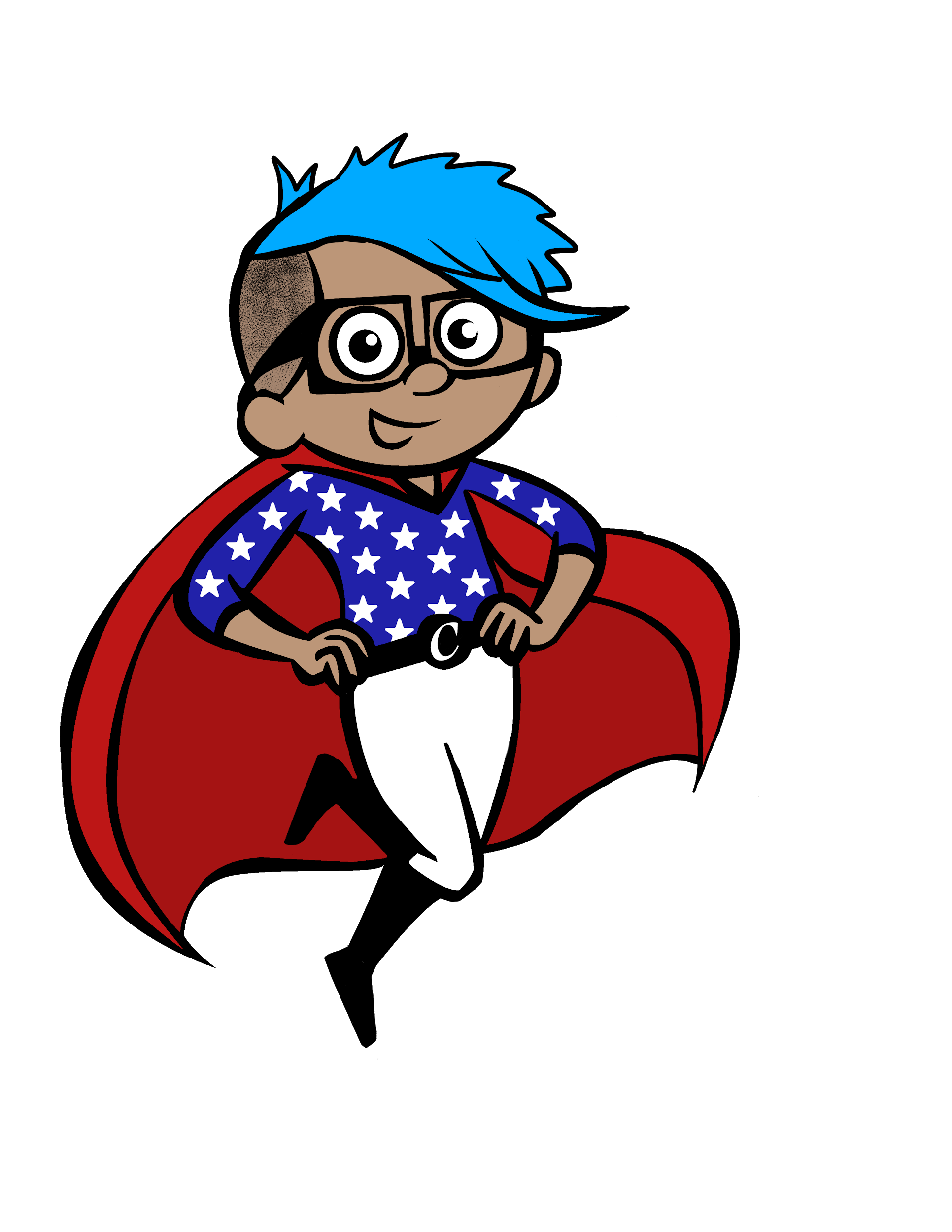 Your benchmarks….
Benchmark Analysis: 
Examine the benchmarks for your grade:
Identify one benchmark that you feel comfortable teaching.  Star it ★
Identify one benchmark that is more challenging for you, or one that you wish to have more support in teaching.  Circle it ⥀
Record any questions you may have related to that benchmark.
Let’s go back to our Kapows….Are we missing any words for our Effective Engaged Adult Citizen?
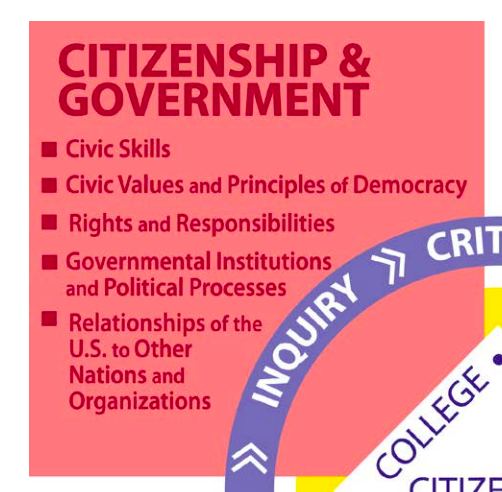 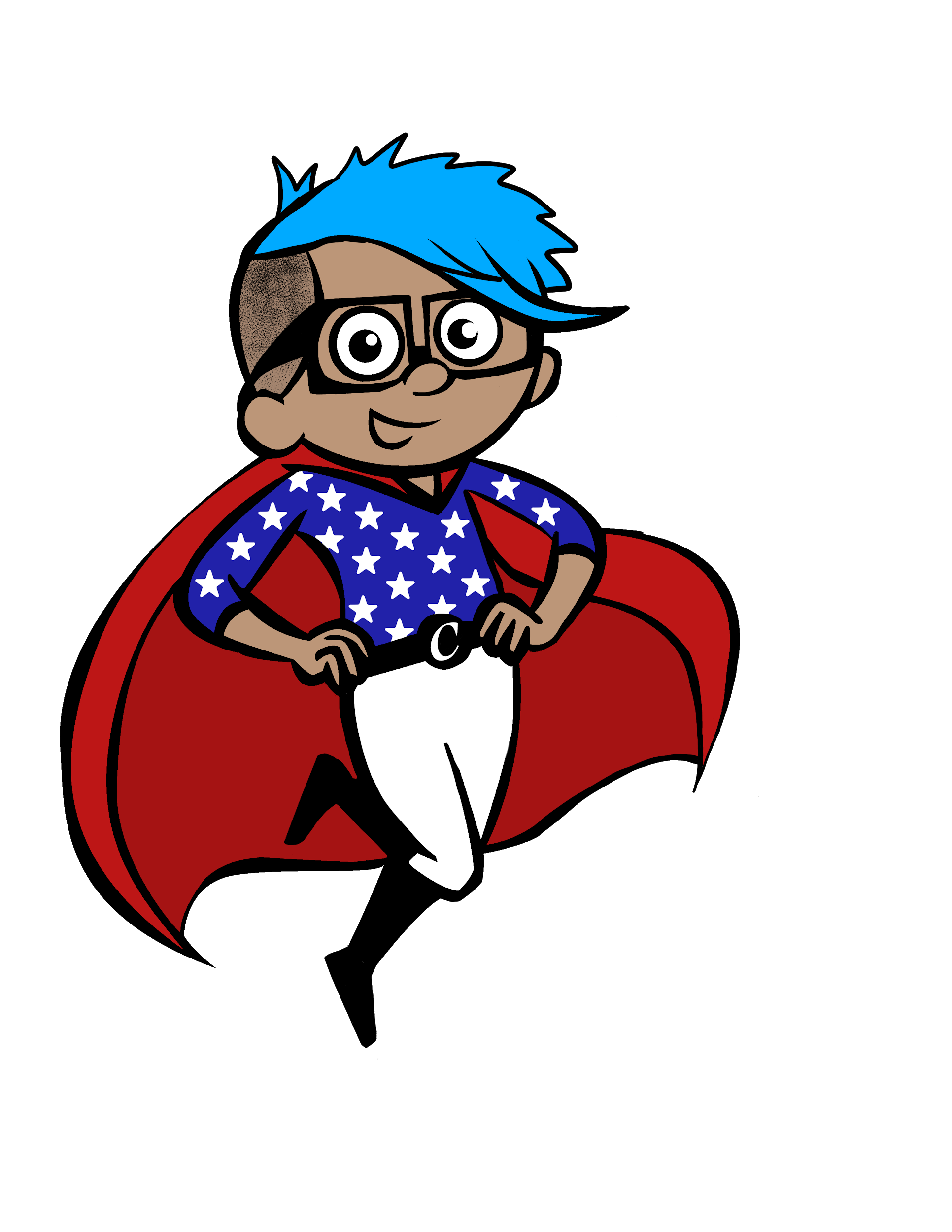 Super Civics Toolbox
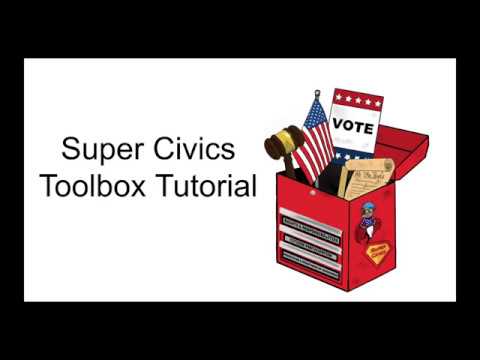 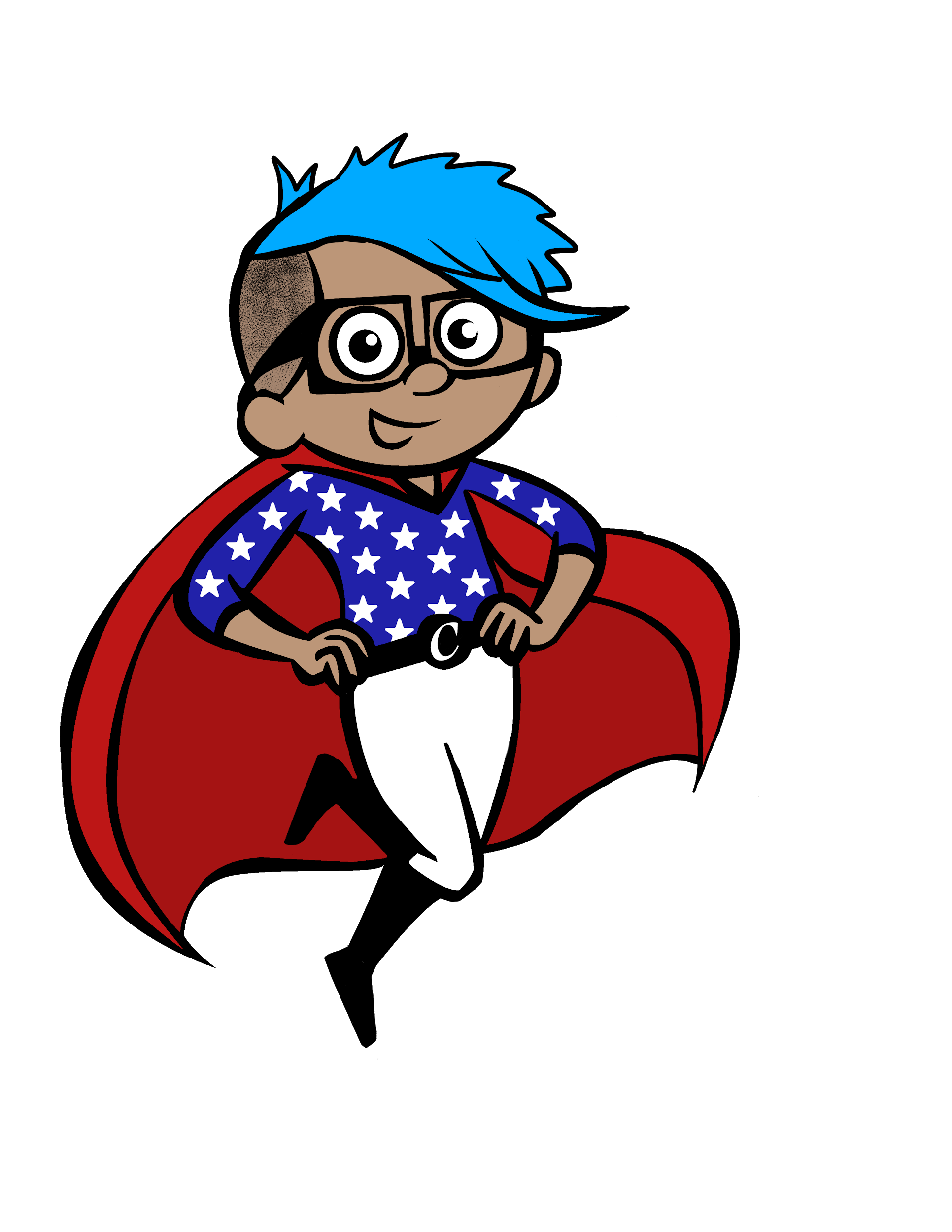 Super Civics Toolbox
To access the Super Civics Toolbox, go to: bit.ly/SCtoolbox
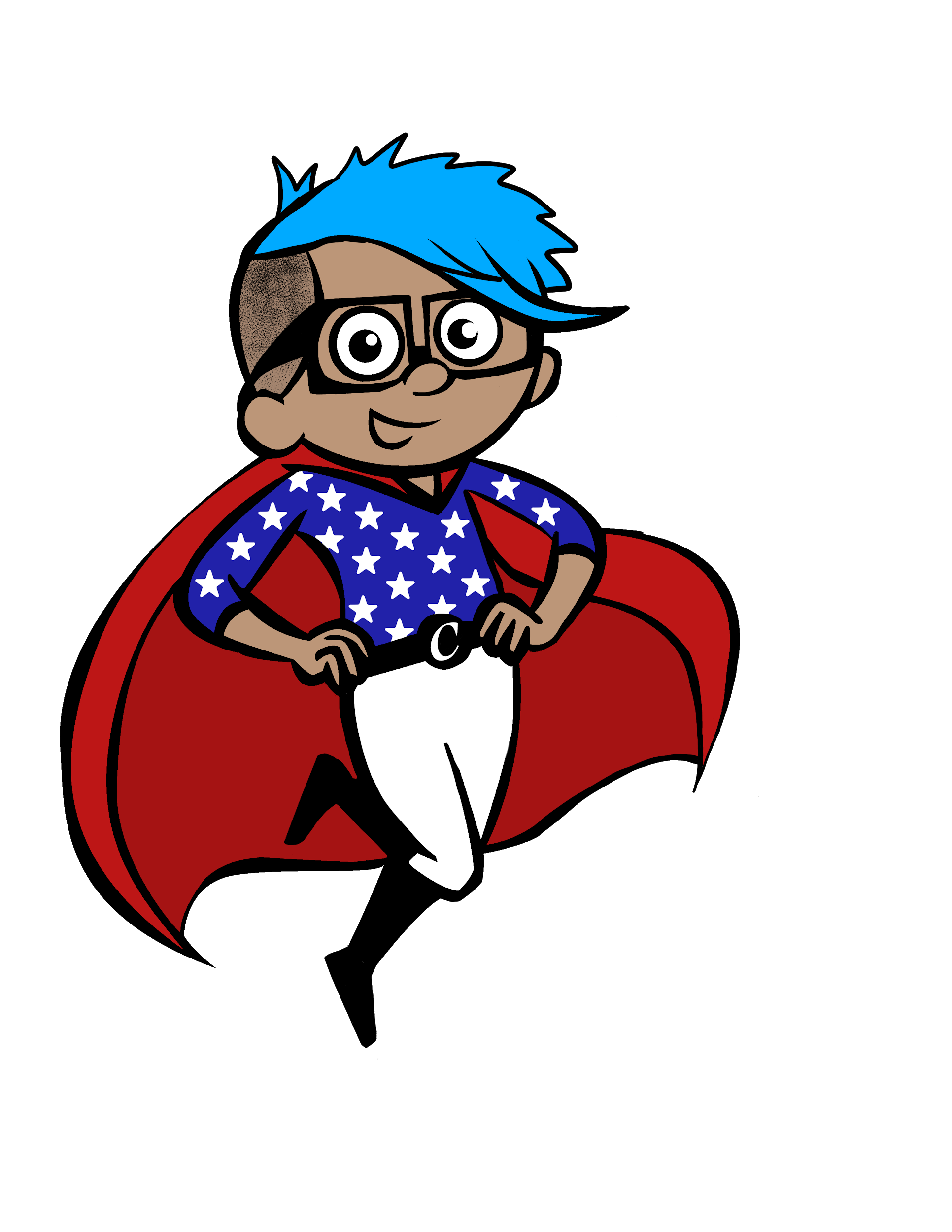 Grade 2
Voting and the Common Good
Grade Two Slides
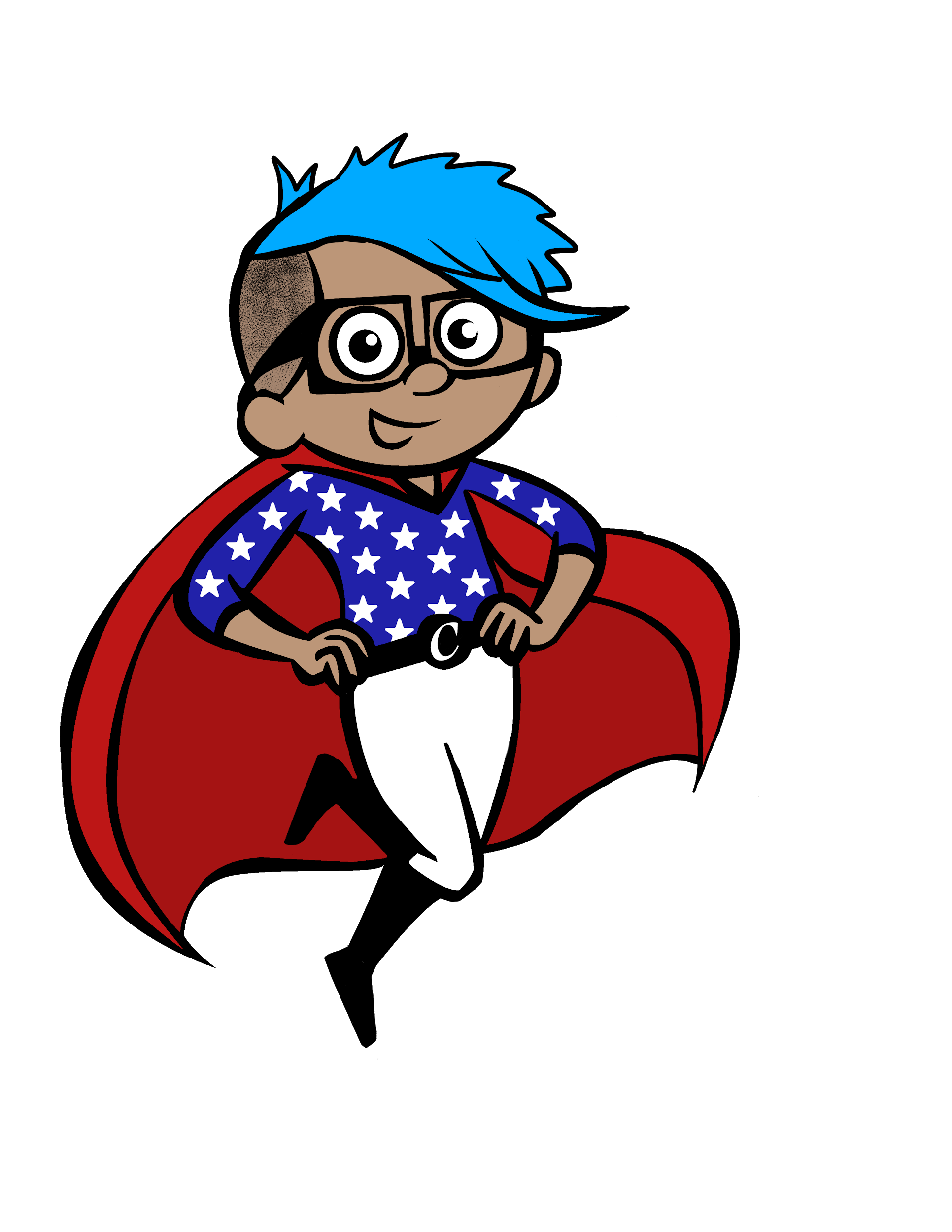 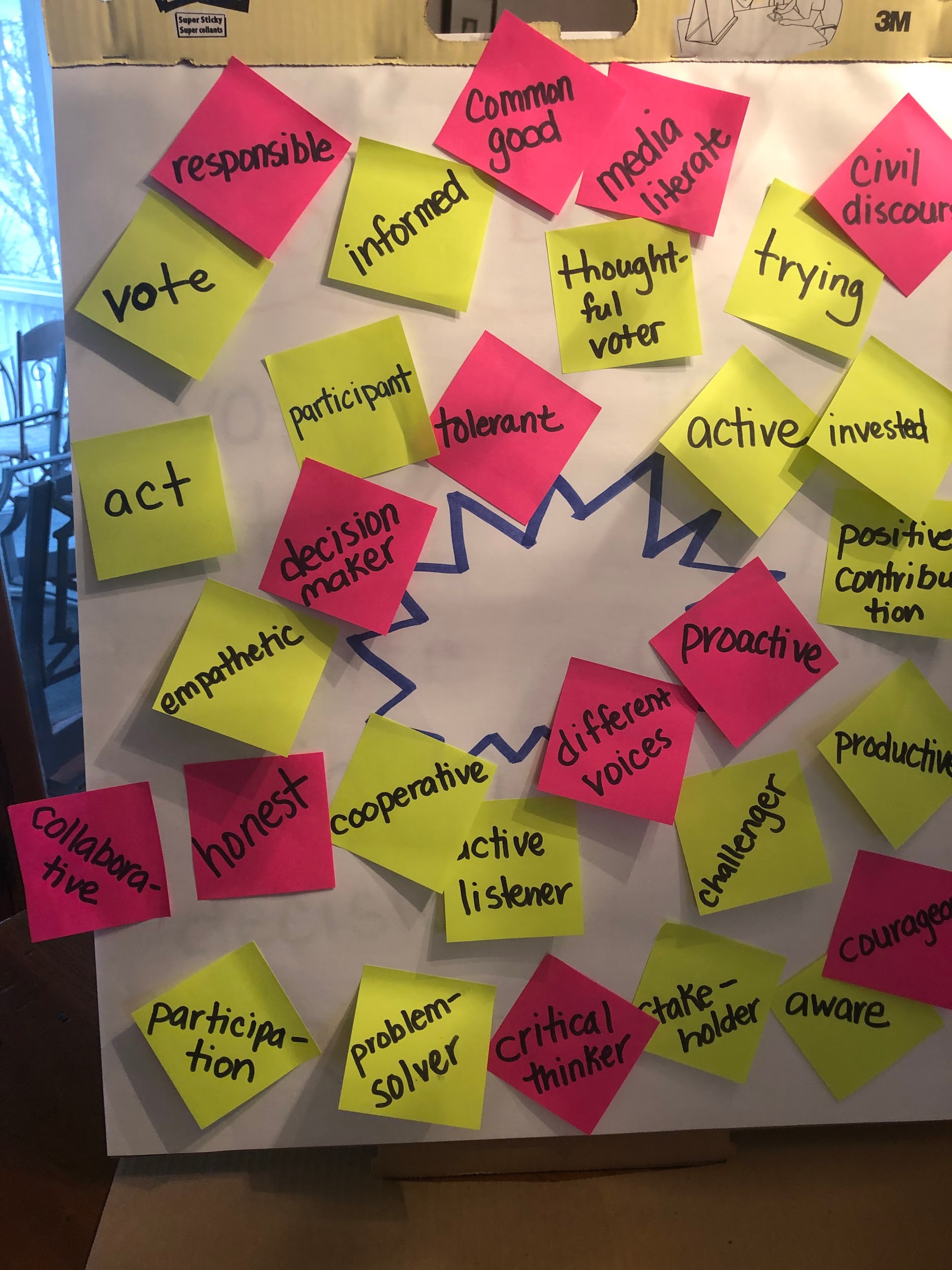 Super Civics
Effective Engaged Adult Citizen
For more information:
Online at TeachingCivics.org 


By email info@teachingcivics.org


Through Twitter @teachingcivicsM
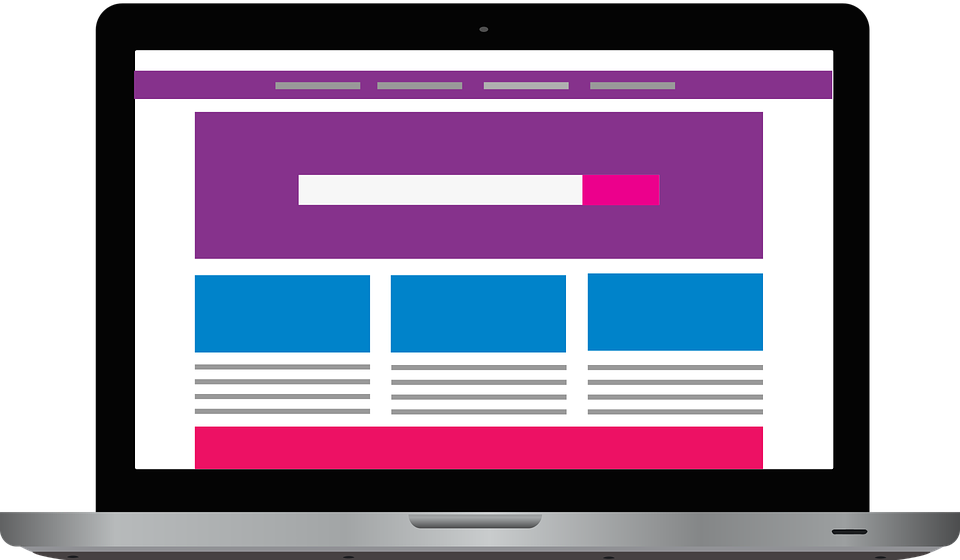 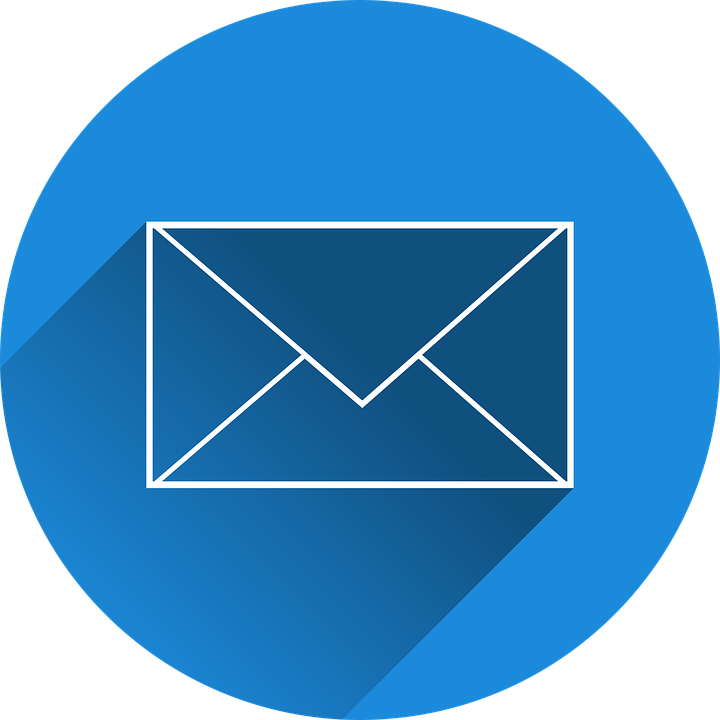 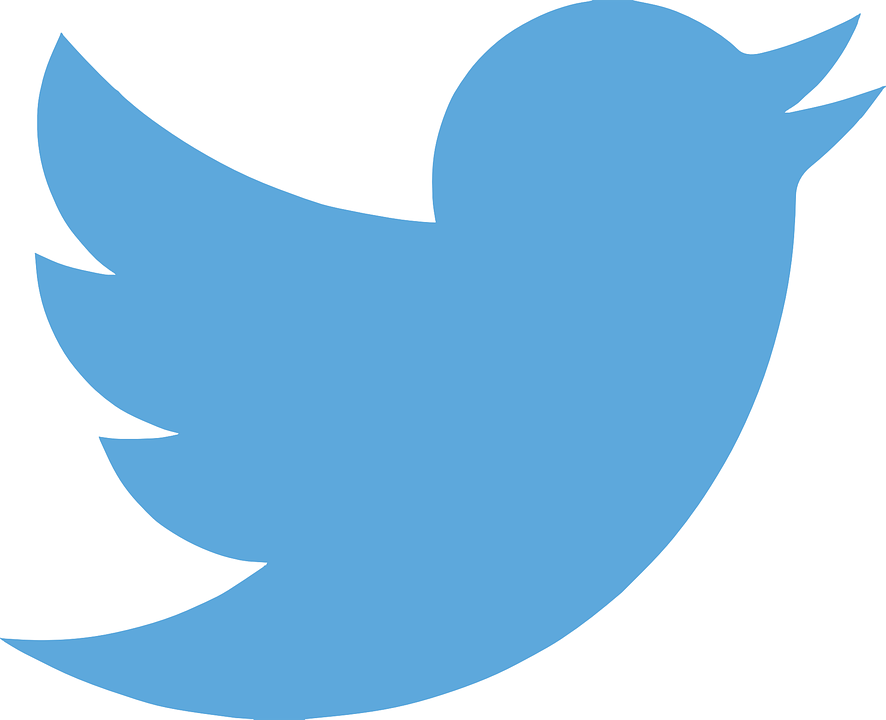 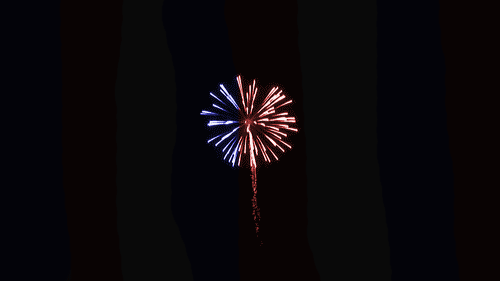 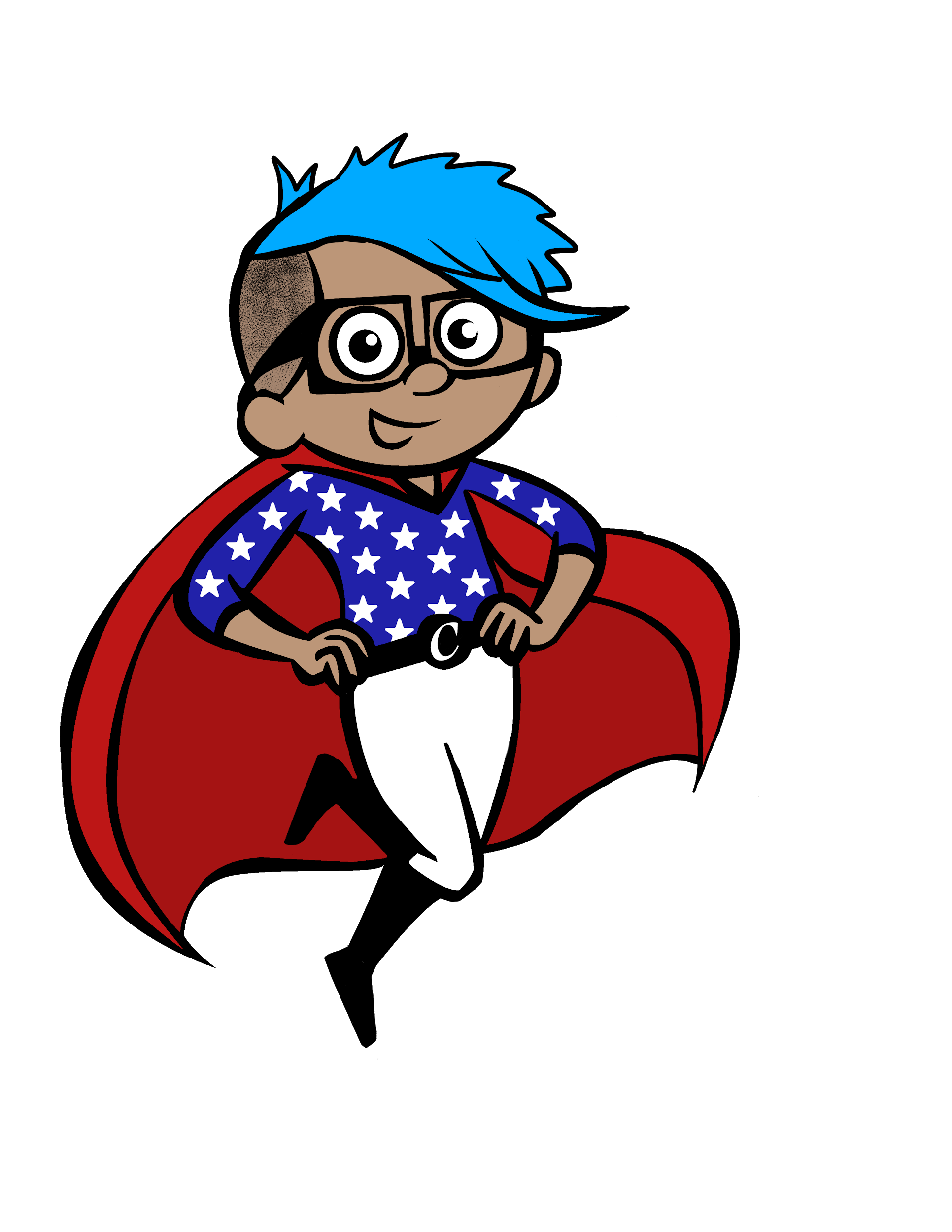 Animated Gif from https://gph.is/1KF7fFk